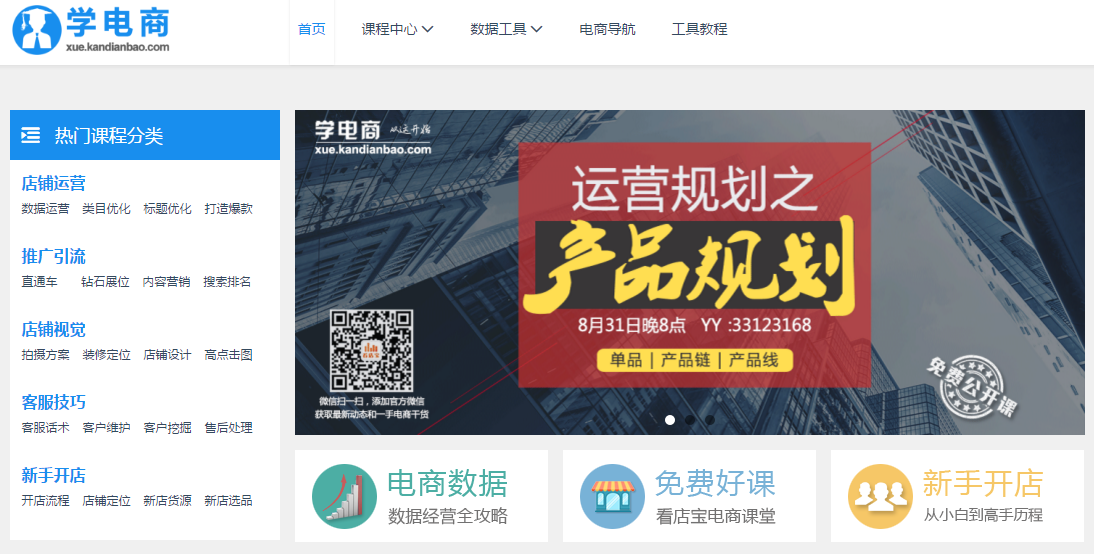 双11大促关键词
喜庆
热闹
活动
5折
包邮
促销
便宜
1元秒杀
颜色
红色
黄色
蓝色
紫色
明度
纯度
灰度
全场5折、顺丰包邮
11.11 00.00开抢
前100名付款抢iphone8豪礼
买一送一、第二件半价、
当天付款金额最高送iphoneX
文案
利益吸引为主：让买家可以快速的，阅读、理解、了解到我们呈现的内容
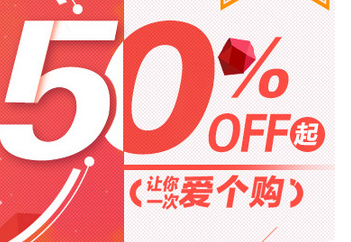 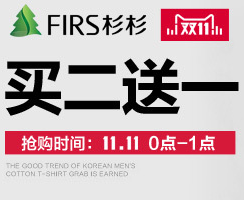 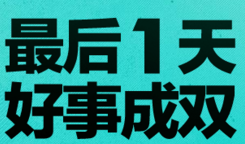 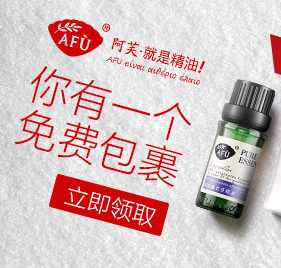 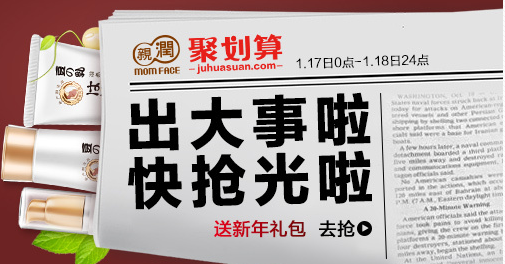 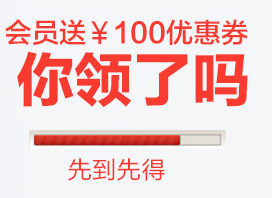 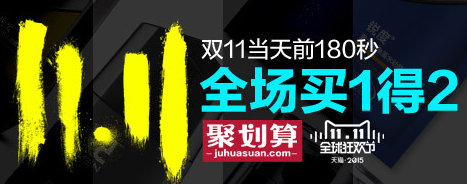 预热期
增加权重指标
主图点击率 / 搜索转化率 / 加购率
收藏率  / 回购率 / 加购转化率  / 收藏转化率
双11提前购
保价双11，买贵赔差价
吸引买家提前享受双11特惠价，避免快递爆仓
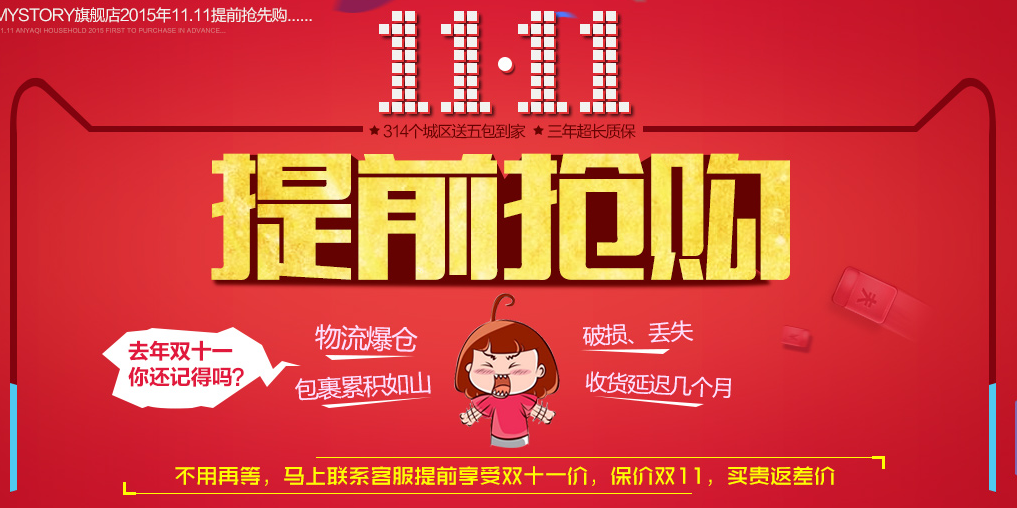 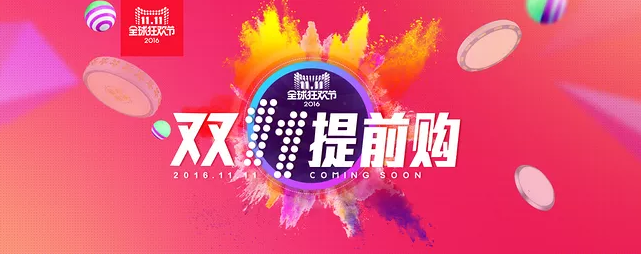 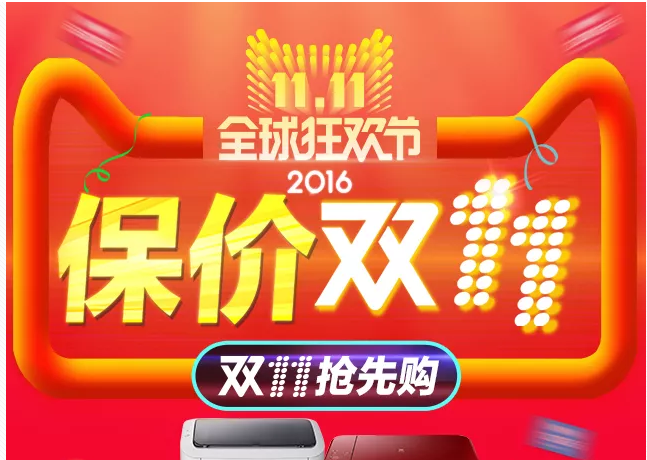 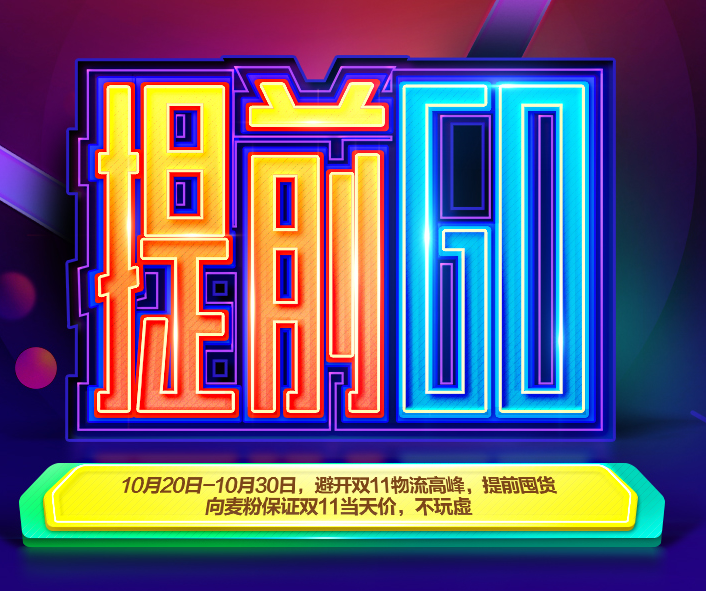 首页
页面内容安排
店招
导航
活动海报
赠品展示
活动流程
预售
产品
主推产品
产品陈列
店招
导航
01
店招内容安排：优惠券/主推产品/活动引导(聚划算、淘抢购)
导航内容安排：活动承接页/专区页面/产品分类/特惠专区
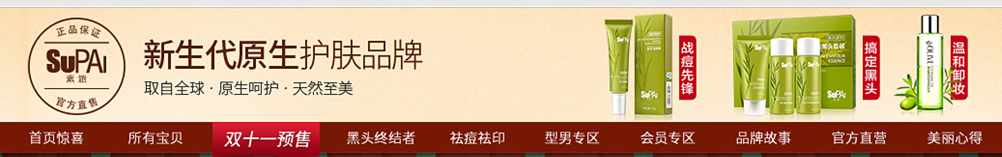 店招
导航
01
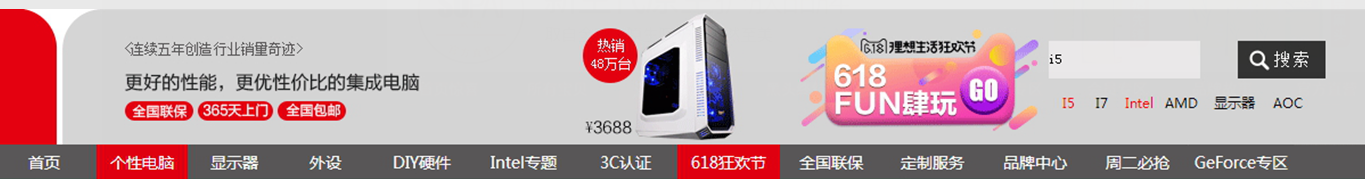 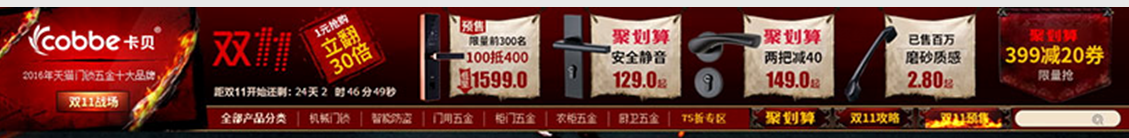 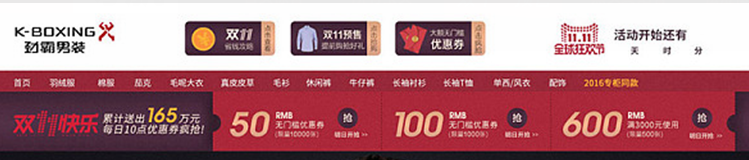 活动海报
02
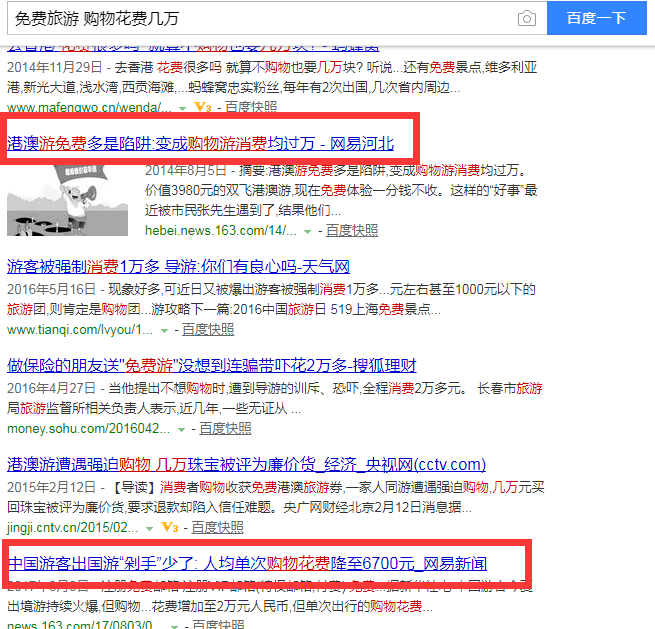 突出活动氛围，呈现主要信息，
以活动优惠为主，吸引买家尽可能的在店内多停留
停留的久了多多少少会买东西的
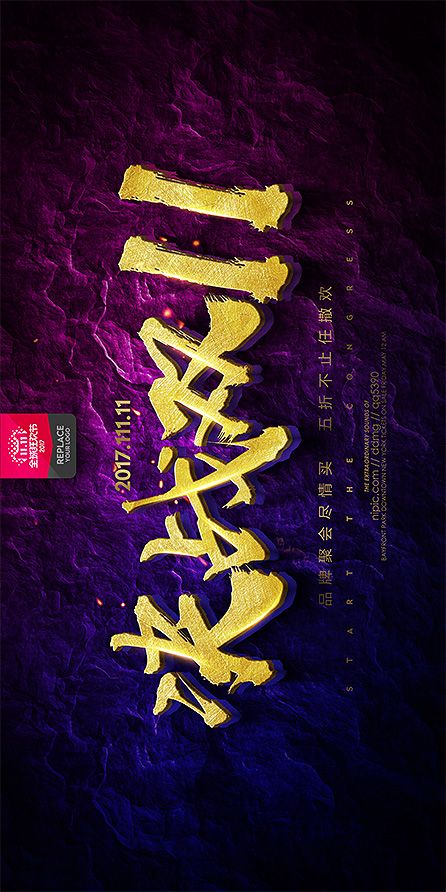 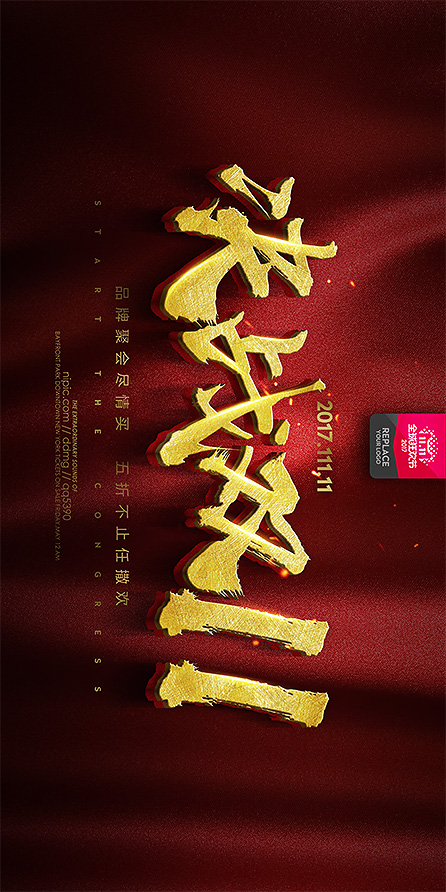 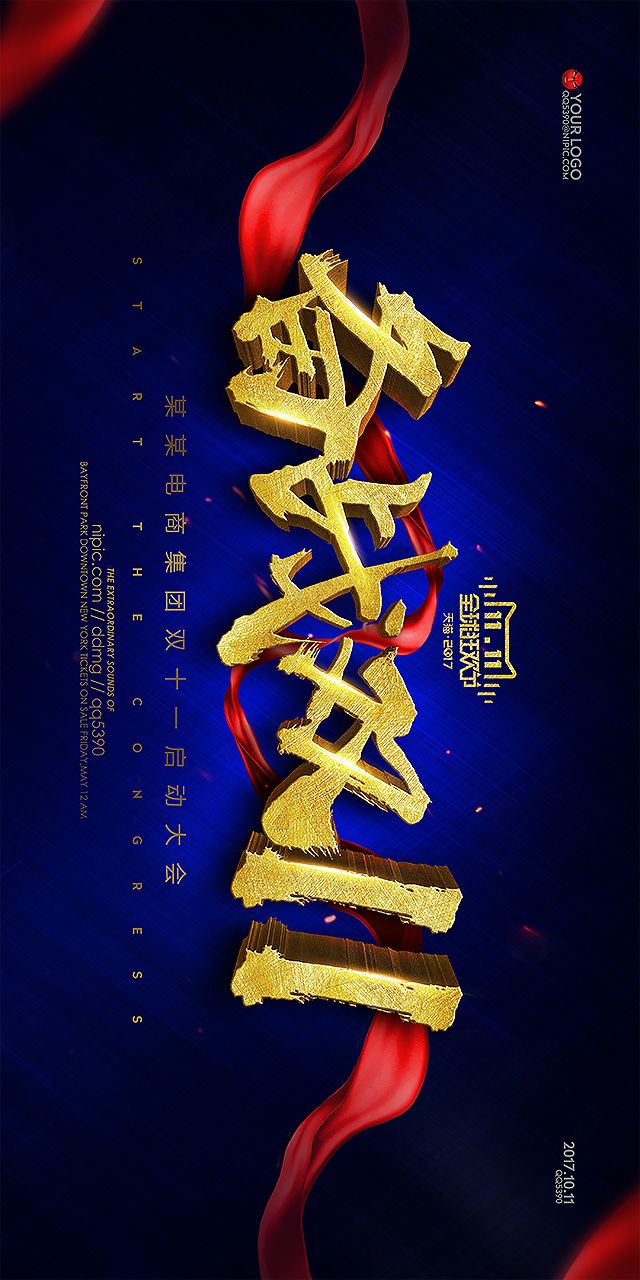 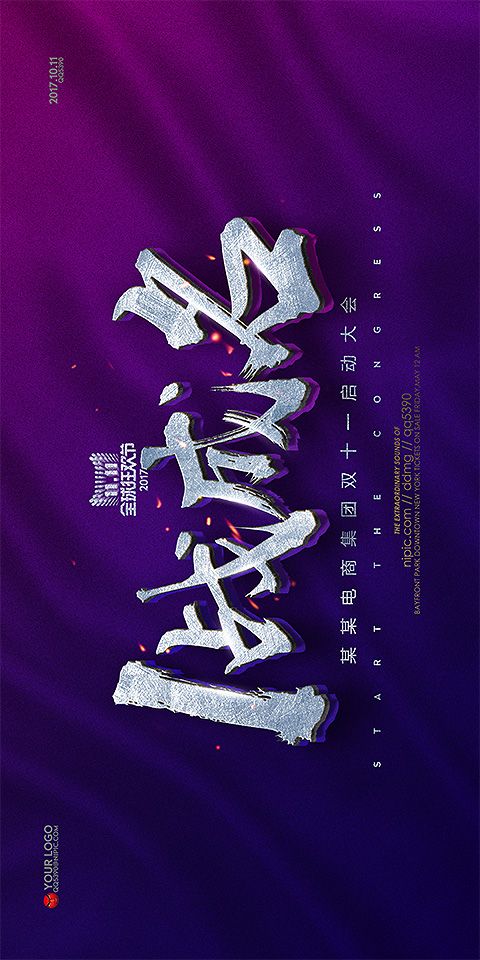 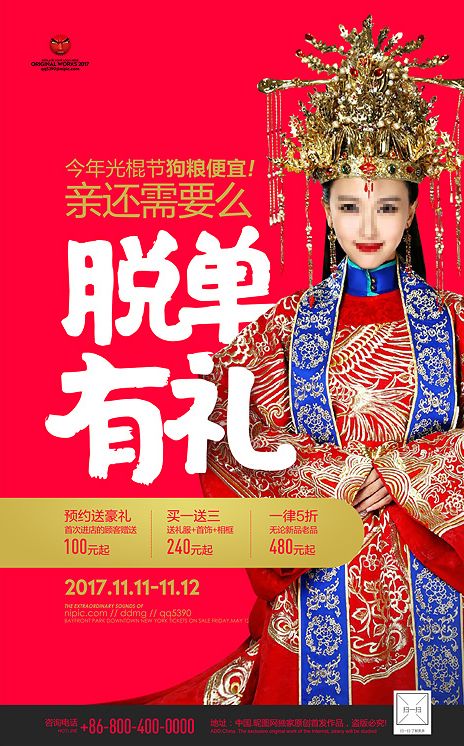 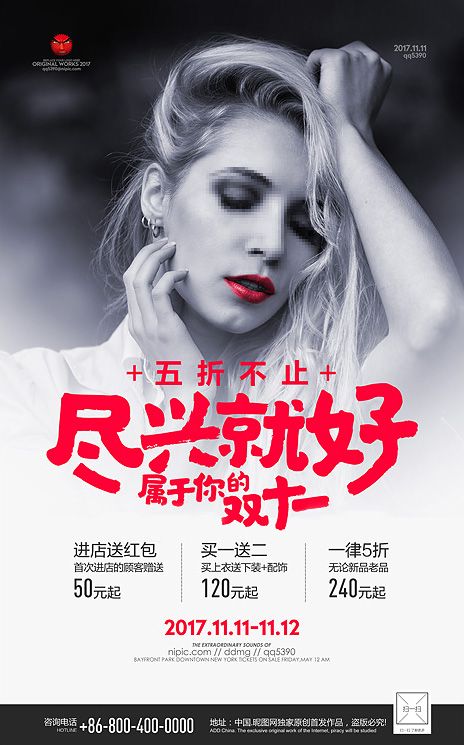 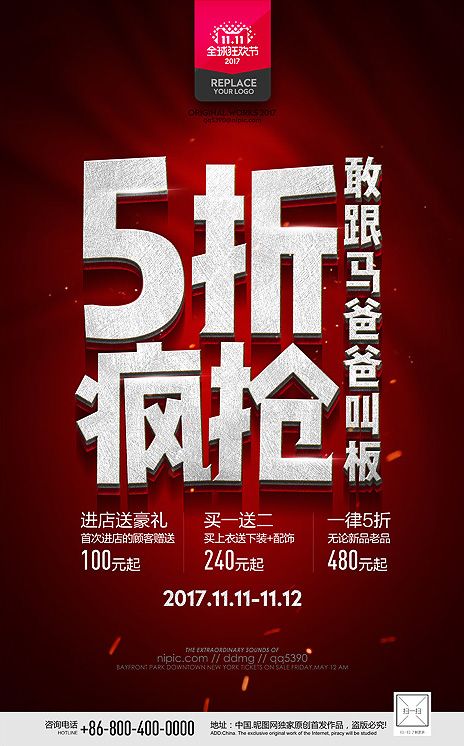 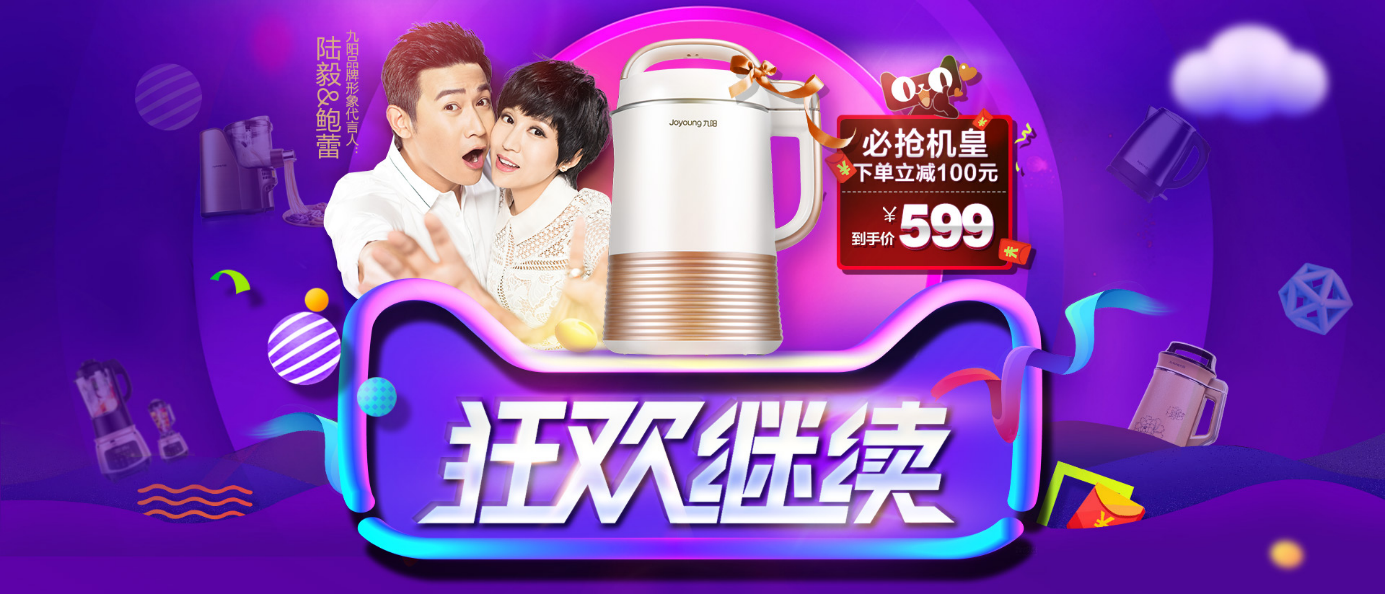 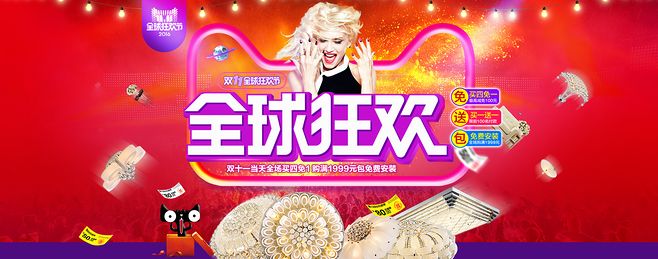 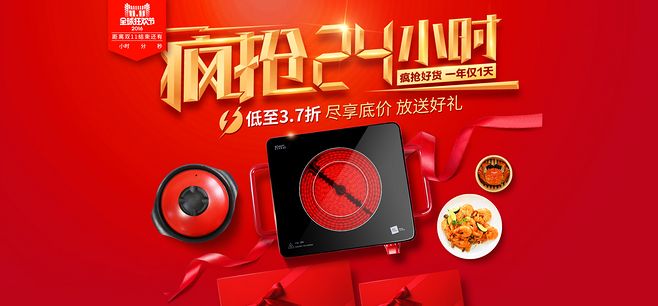 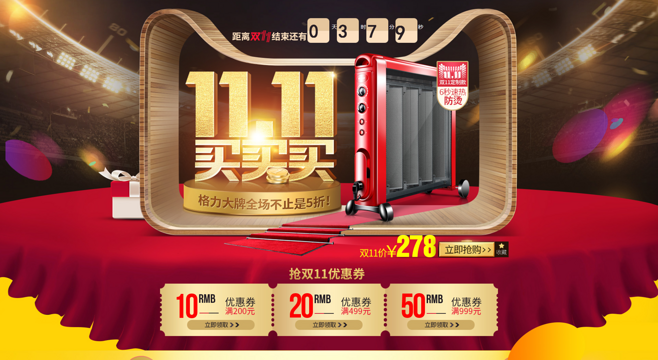 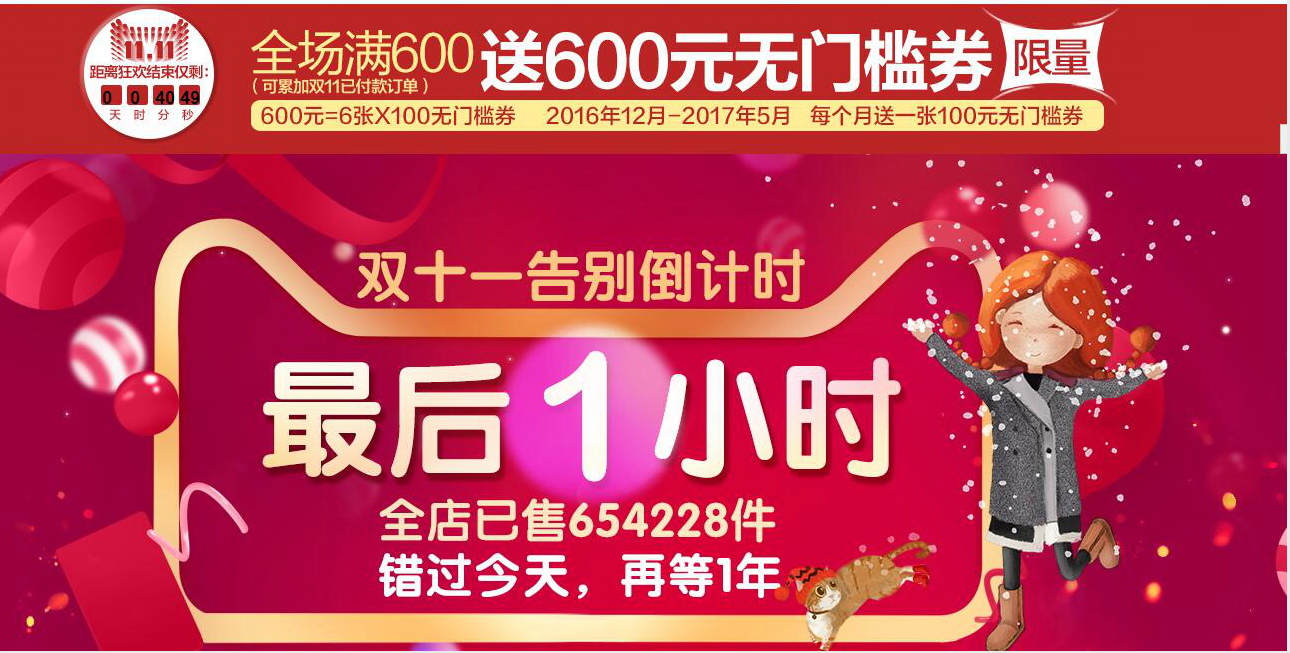 最后一小时血拼
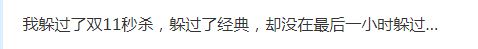 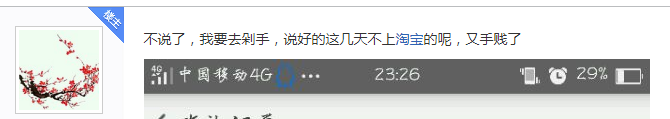 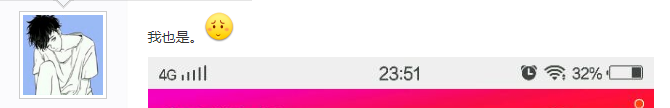 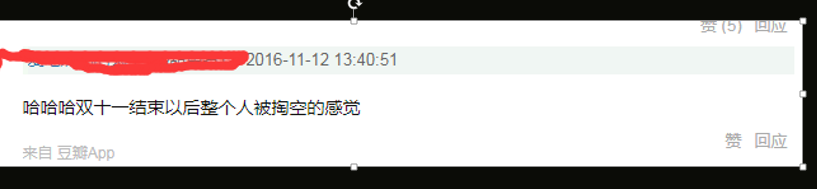 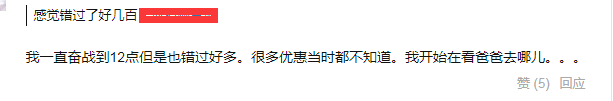 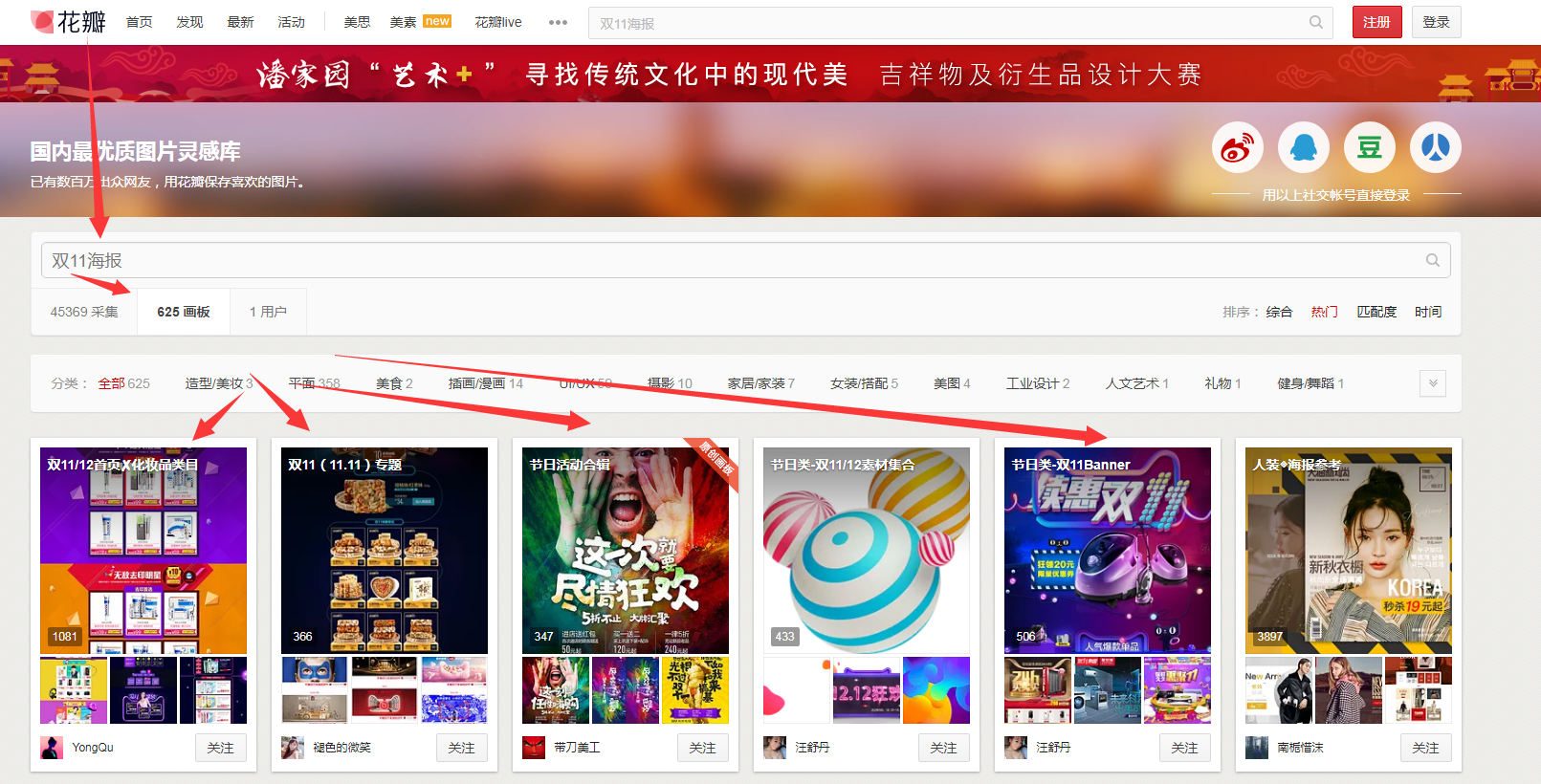 赠品展示
03
赠品展示：说明清楚获得赠品的条件以及需要 买家做的动作
1前期可以做收藏加购，分享等动作参与抽奖获得不同的奖品
2吸引买家下单，购物前100名送XXX  前200名送 xxx
3吸引买家多下单，达到最高金额，比如活动当天购物金额最高送iphonex/iphone8等高价值赠品
4购物就送，尽可能的提升当天的转化率
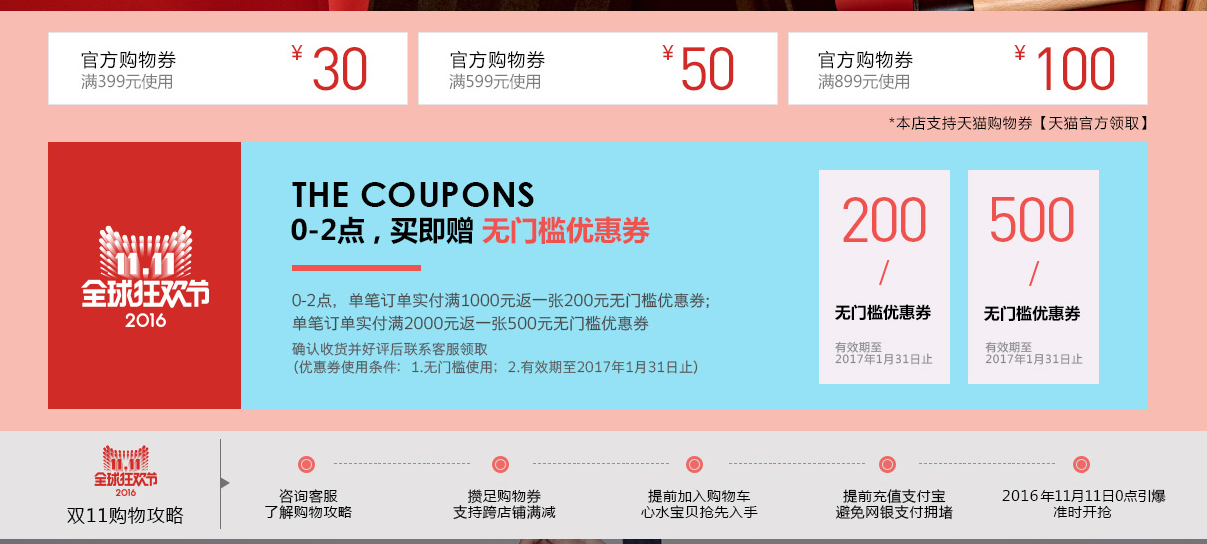 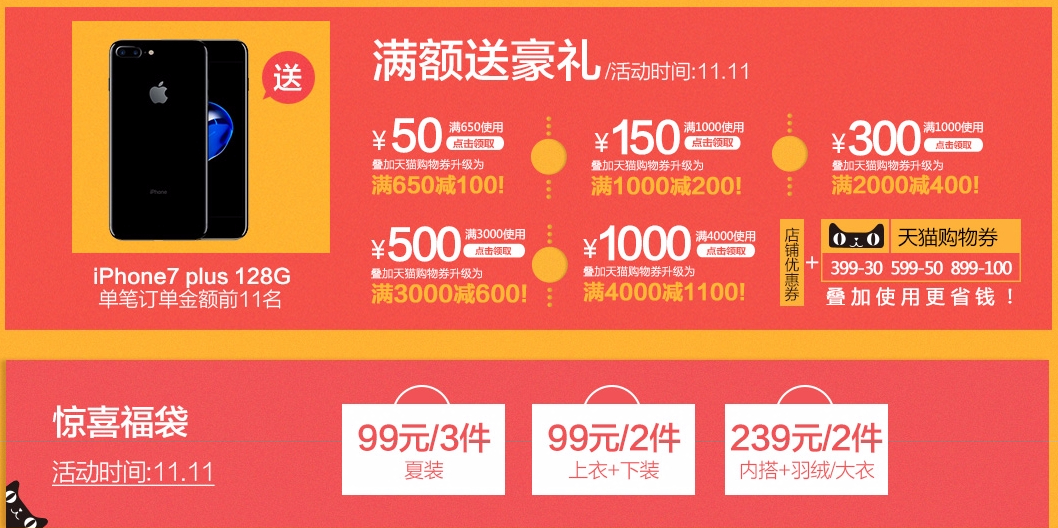 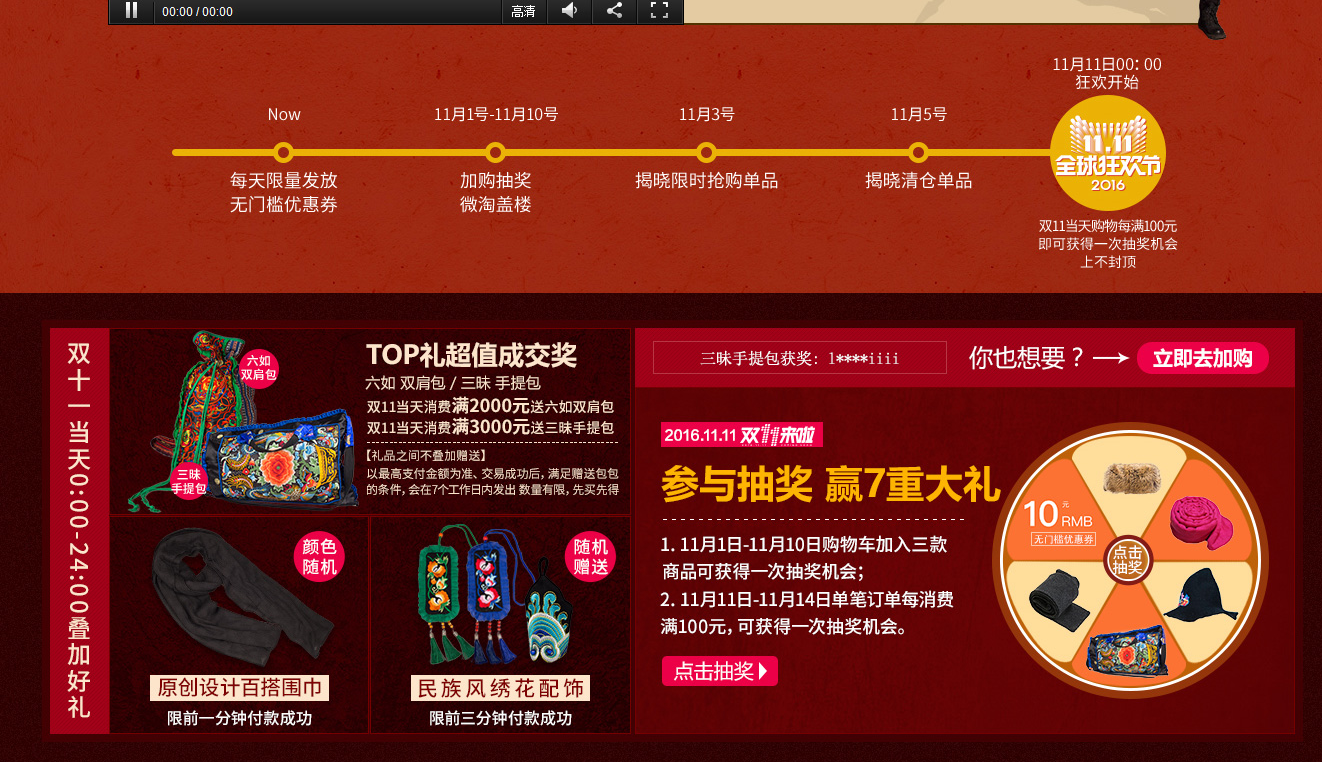 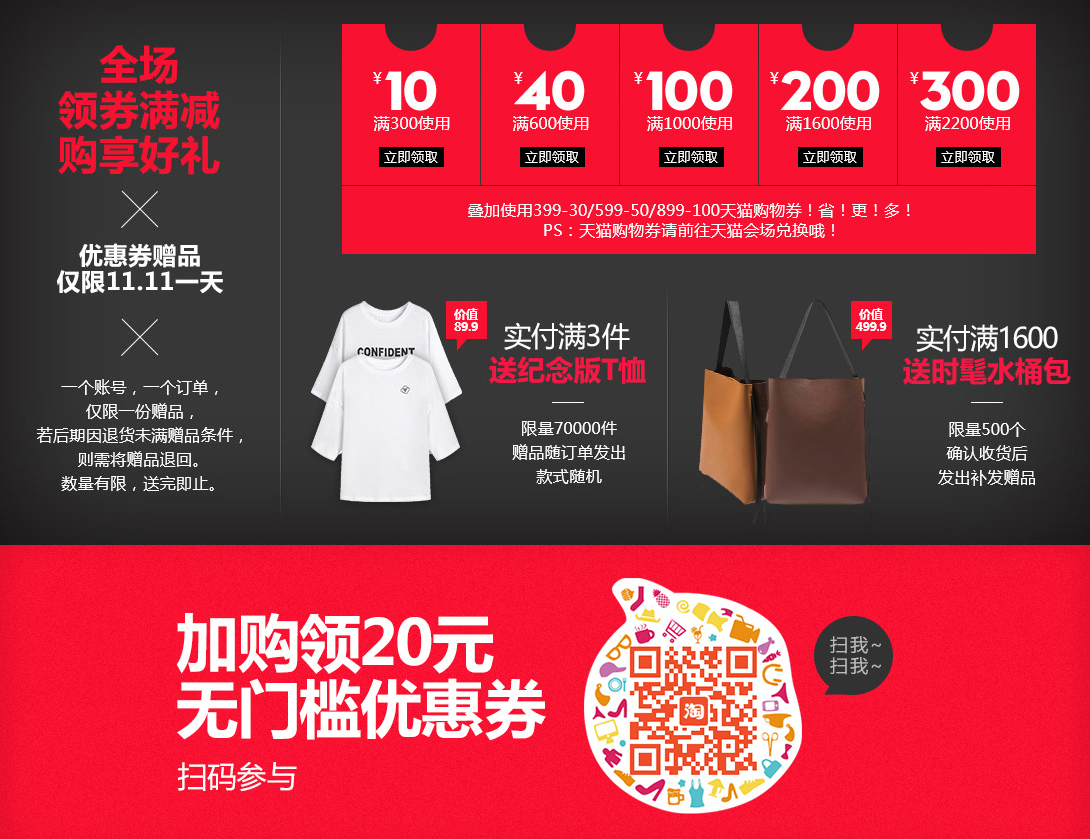 活动流程
04
活动流程主要作用是为了让买家自助购物，因为活动当天咨询量会比较大，可能是平时的几倍以上
客服无法及时的回复，所以要做好购物引导，让买家自助购物
比如发货提醒：折扣等常规问题
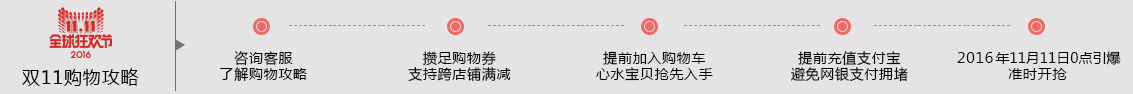 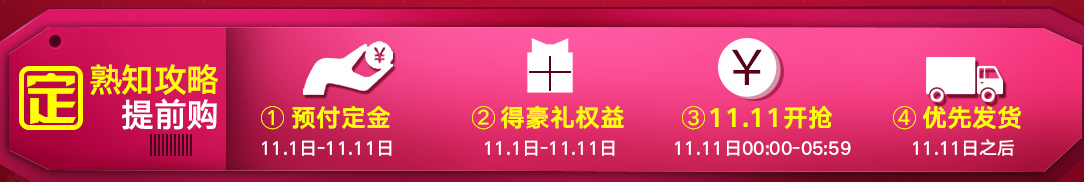 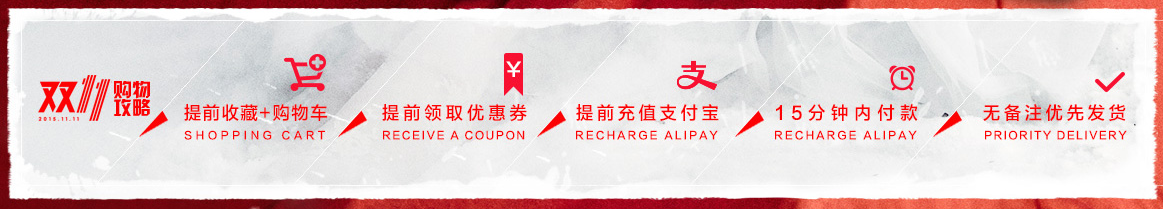 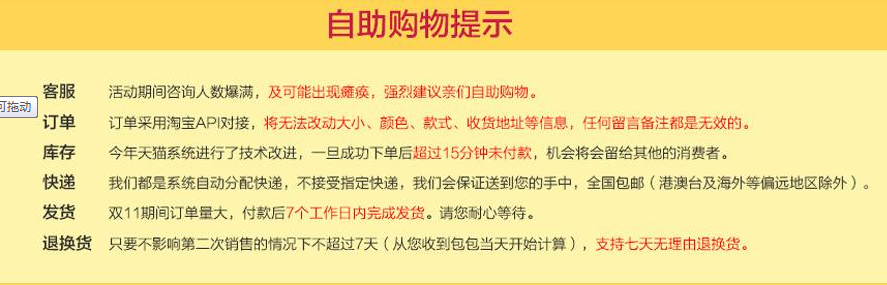 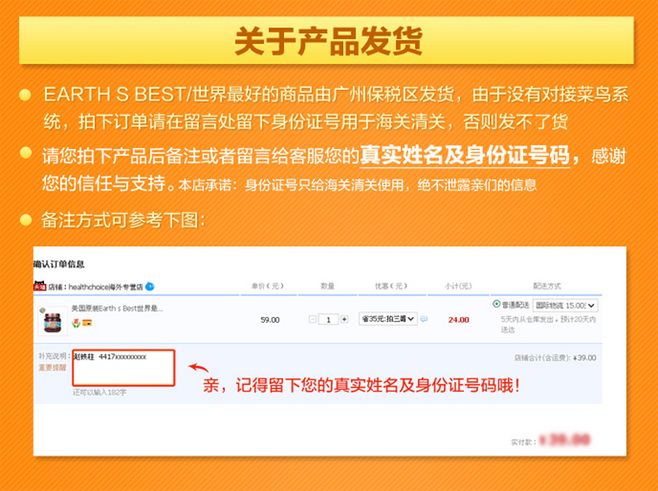 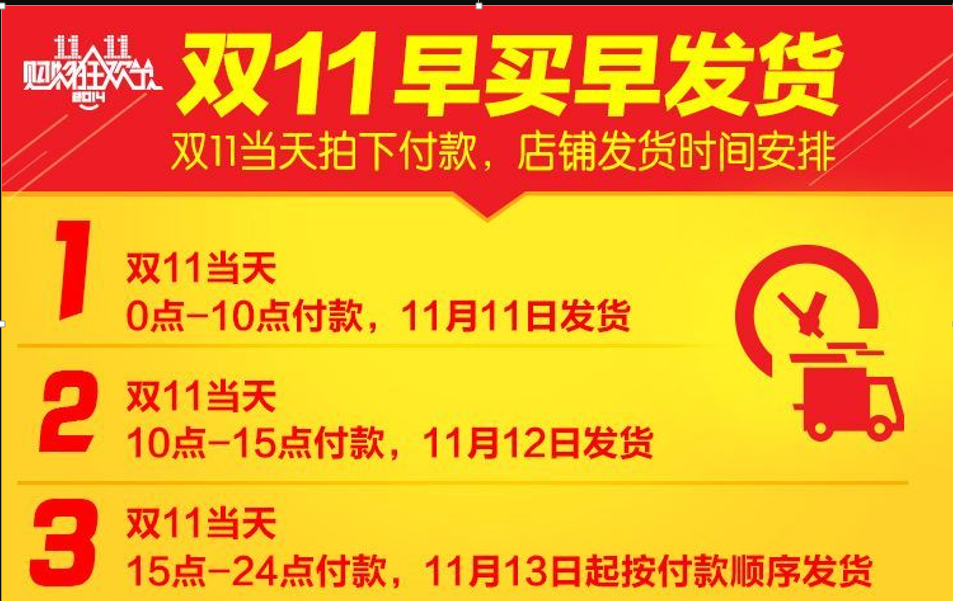 除了图片形式的发货提醒，自助购物攻略之外
还需要客服自动回复设置关于发货
产品陈列
05
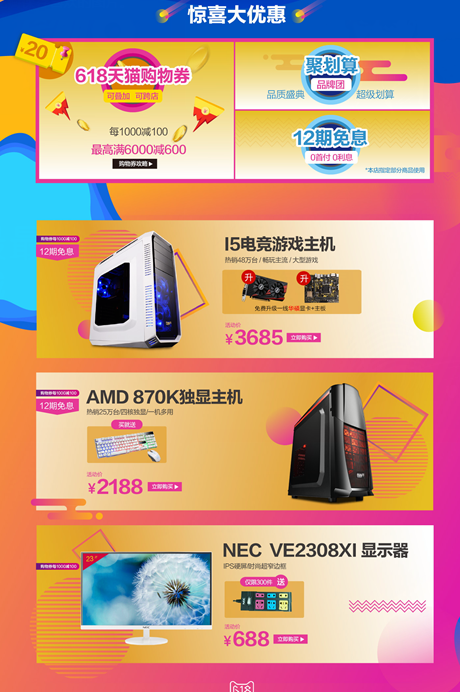 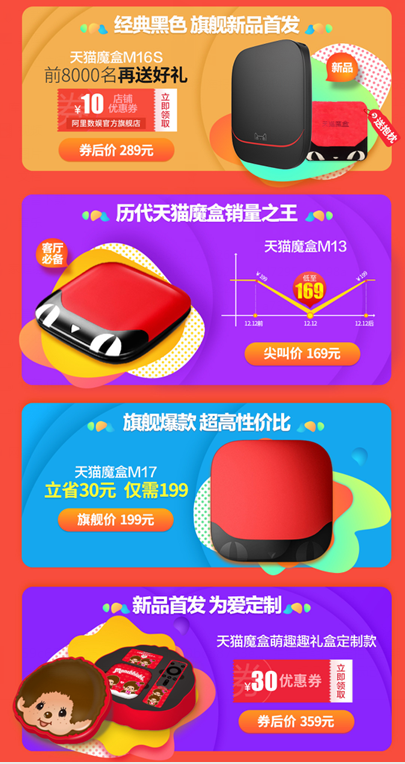 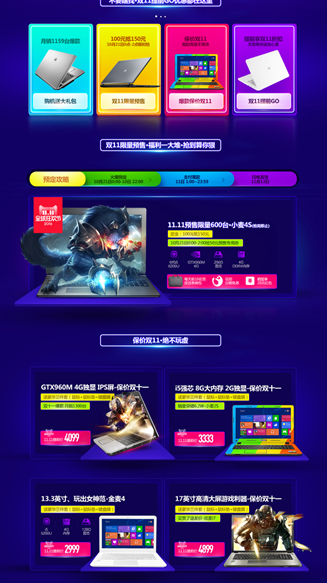 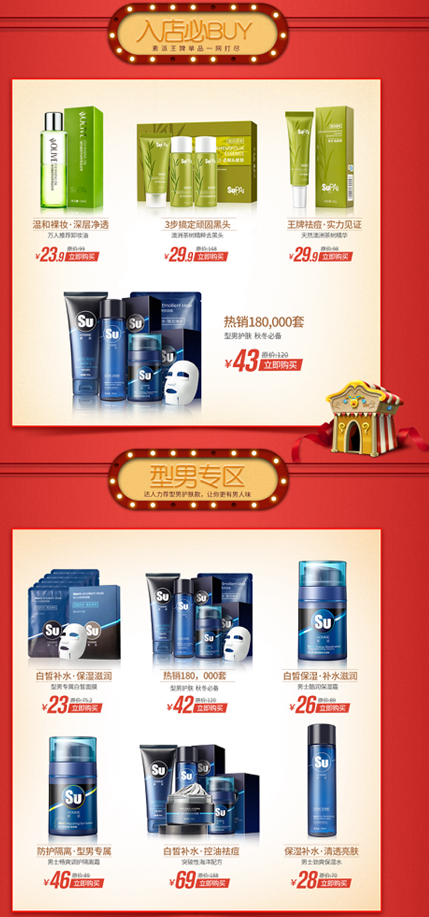 首页排版注意点
如果产品多的情况下，陈列到首页的产品做好分类
每个分类之间可以添加优惠券，方便买家领取
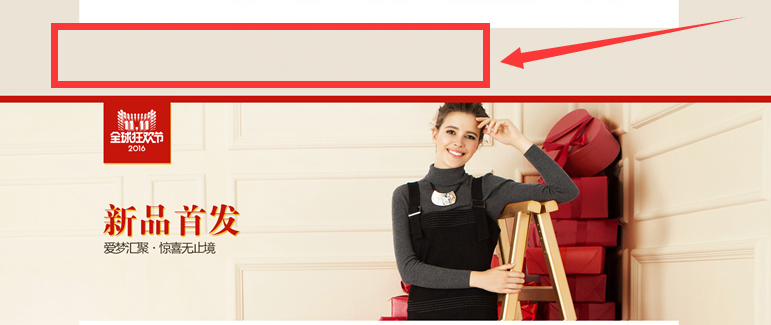 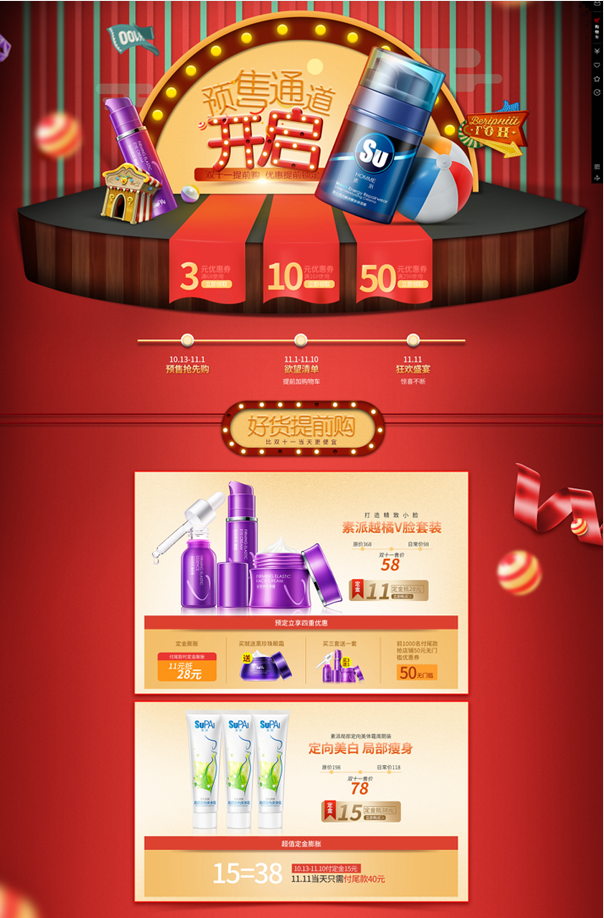 页面内容安排/缩减版首页
优惠券
活动流程
主推款关联/活动款关联
赠品展示
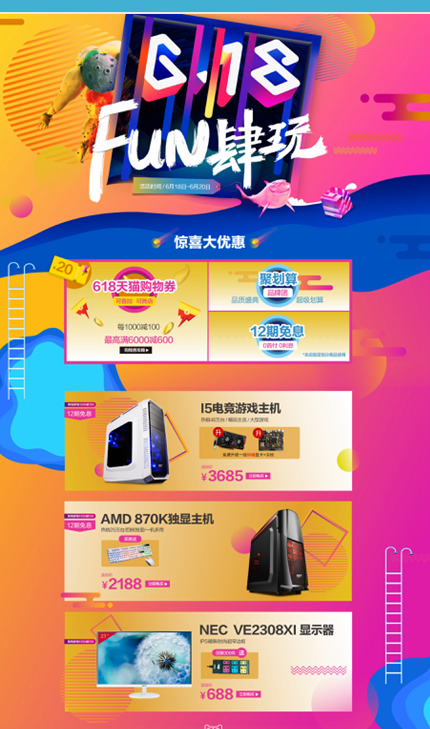 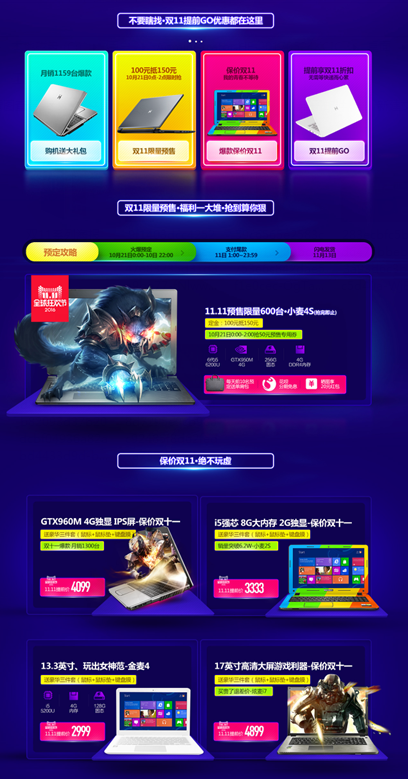 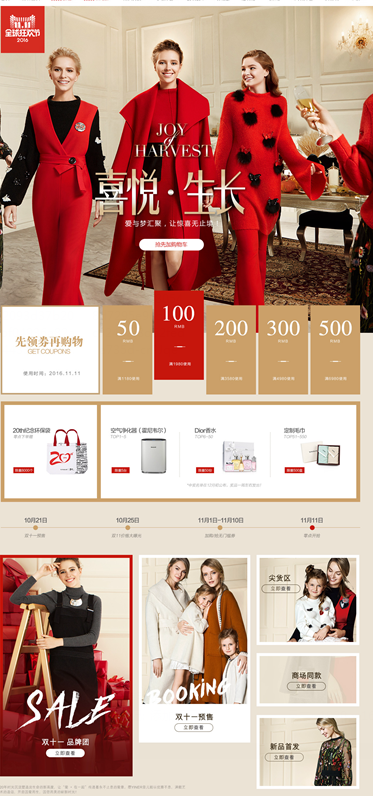 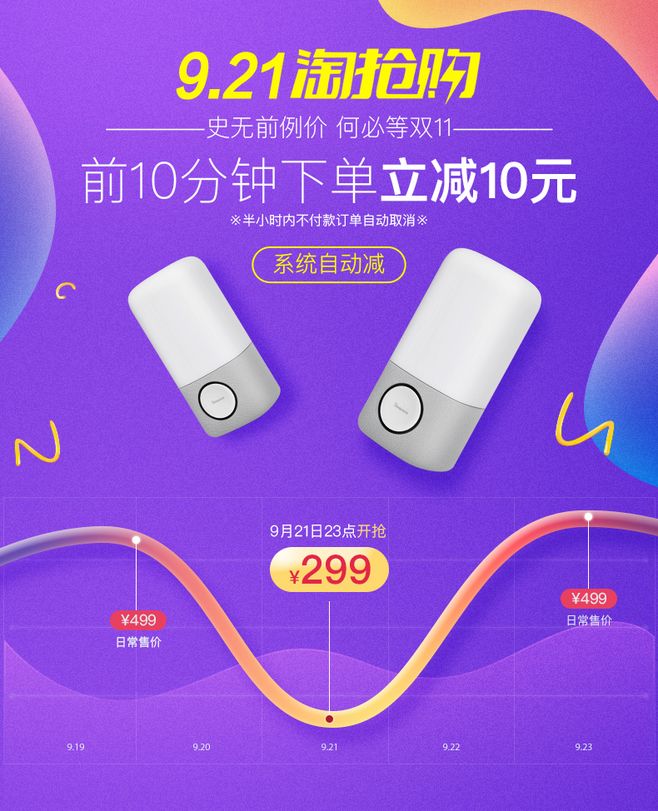 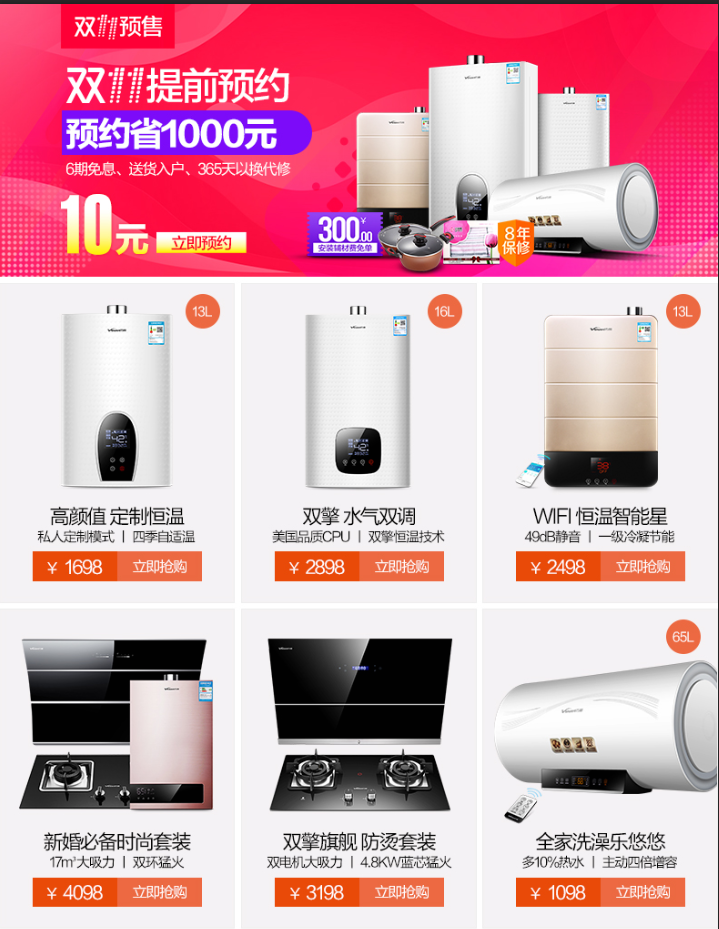 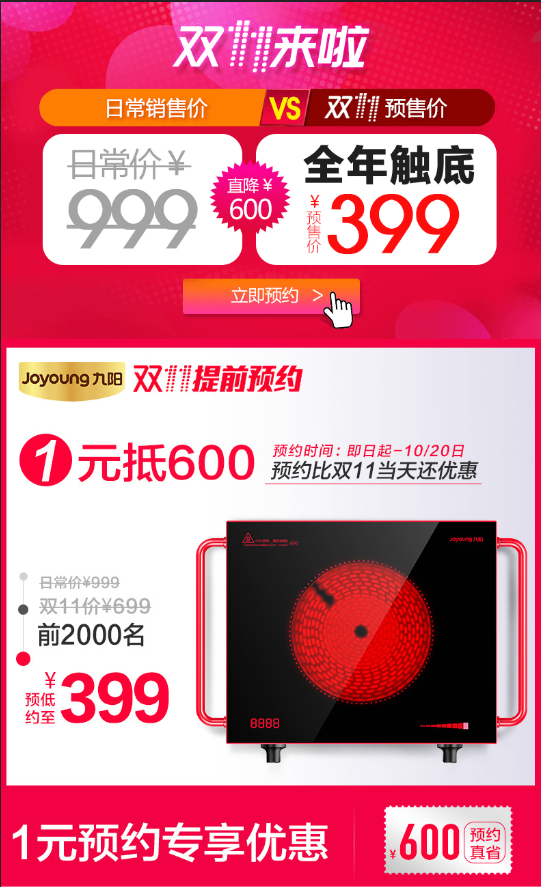